Проект «Памятник воинам»
Описание памятника
Место нахождения: Северо-восточный район старого кладбища.
Установлен: в 1965г
Вид: обелиск
Автор памятника неизвестен
Название: Памятник воинам, умершим от ран в Нытвенском эвакогоспитале в годы ВОв (ныне школа №1)
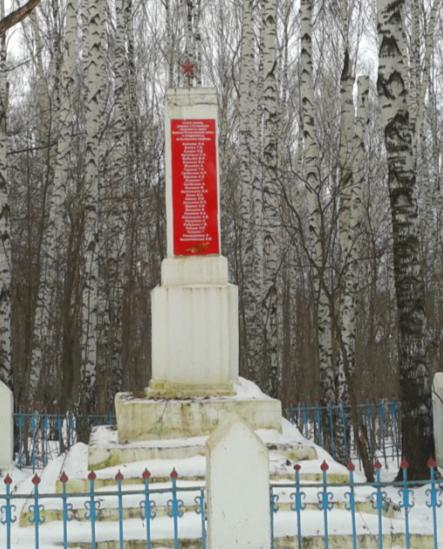 Этапы реализации проекта
Январь:  Изучили историю памятника.
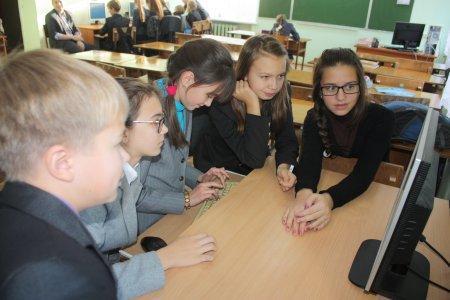 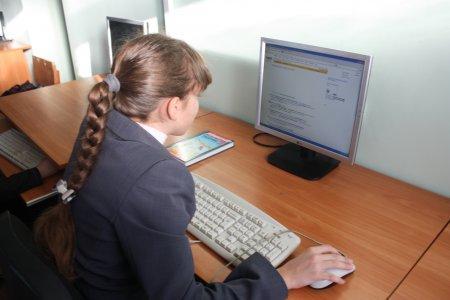 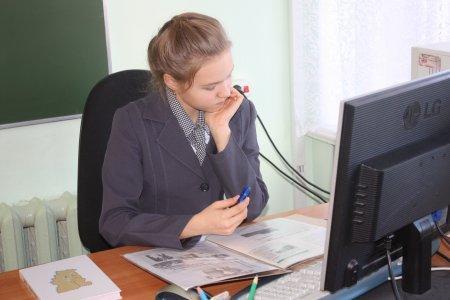 Февраль – Март: Провели  классные часы «История одного памятника» в 5-9классах
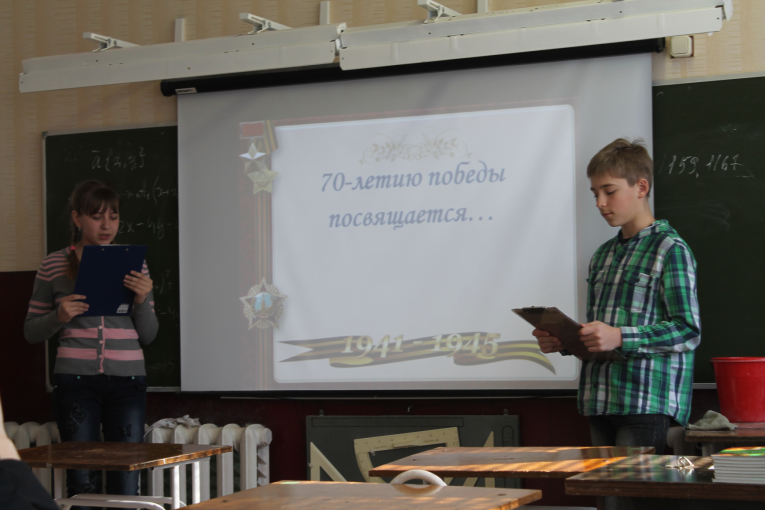 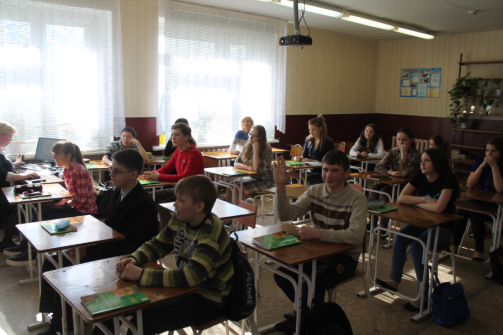 Викторина по истории памятника в 9 «А» классе»
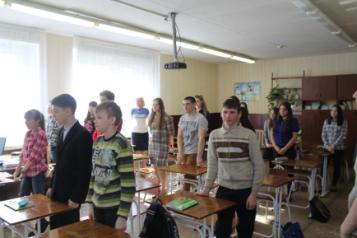 Минута молчания в честь погибших от ран солдат Великой Отечественной
Апрель: Привели в порядок территорию памятника
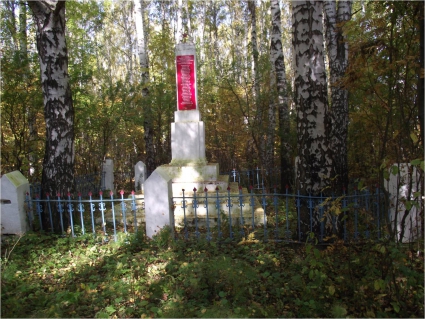 Заключение
Эта тема важна и интересна  нам не только как история нашей Родины, но и как потребность в вознесении почестей воинам погибшим за наши жизни, ясное небо над головой и мир во всем мире.